CFD2301การกำกับการแสดง
ภาพยนตร์และสื่อดิจิทัล
วิทยาลัยนิเทศศาสตร์ มหาวิทยาลัยราชภัฏสวนสุนันทา
องค์ประกอบต่างในภาพยนตร์
ฝ่ายรับผิดชอบการผลิตและการบริหาร
ฝ่ายสนับสนุนการถ่ายทำ
ฝ่ายภาพ
ฝ่ายศิลป์
ฝ่ายเสียง
ฝ่ายการแสดง
ฝ่ายตัดต่อ
องค์ประกอบของบทภาพยนตร์
Shot  ช็อต
Scenes :  ฉาก
ฉากกินแมลงวัน
ภูชิตนั่งเก้าอี้รอพนักงาน
ฉากรังแกเด็ก
ภูชิตทำท่าสงสัยในถาดนั้นมีอะไร
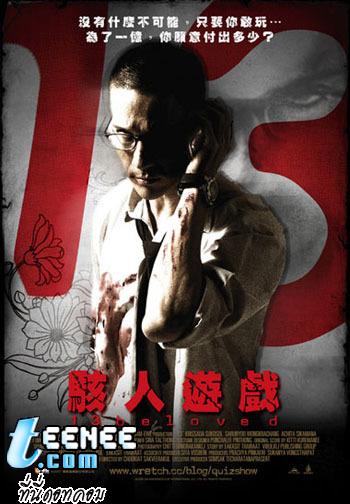 ฉากทานอุจจาระ
ภูชิตเปิดฝา
ฉากป้ายรถเมล์
ภูชิตอ็วกเมื่อเปิดฝาอาหาร
ฉากบนรถเมล์
ภูชิตสะอิดสะเอียนไม่อยากกินแต่ต้องกิน
ฉากหน้าร้านขาหมู
ฉากบ้านปู่ชิว
ฉากเด็กแว็นท์
ฉากโรงพยาบาล
เทคนิคการเปลี่ยนภาพ
บทบาทหน้าที่ของผู้กำกับภาพยนตร์
1.การศึกษาบทภาพยนตร์
     2.การแยกฉากเพื่อการถ่ายทำ
	1.ฉากกลางวัน - ภายนอก (day-exterior)
	2.ฉากกลางคืน  - ภายนอก (night-exterior)
	3.ฉากกลางวัน -  ภายใน  (day-interior)
	4.ฉากกลางคืน  - ภายใน (night-interior)
3.การดูสถานที่ถ่ายทำ
4. การเลือกอุปกรณ์เพื่อการถ่ายทำภาพยนตร์
	1.บอกลำดับที่ของการถ่ายทำแต่ละช่วงในฉากนั้นๆ (Shot Number)
	2.บอกตำแหน่งการวางกล้องถ่ายภาพยนตร์ (Camera Position)
	3.บอกทิศทางการทำงานของกล้อง ซึ่งเรียกสั้นๆว่ามุมกล้อง (Camera Angle)
	4.บอกลักษณะการเคลื่อนไหวของกล้อง (Camera Movement)
	5.บอกลักษณะการเชื่อมโยง (Transition) ของซ็อตต่อช็อตไว้โดยละเอียด
	6.บอกสถานที่การถ่ายทำ (Location and Set)
	7.บอกสภาพเวลาการถ่ายทำ (Day or Night)
	8.บอกสภาพของฉากที่ถ่ายทำว่าเป็นภายในหรือภายนอก (Interior and Exterior)
บทบาทหน้าที่ของผู้กำกับภาพยนตร์
9. กล้องภาพยนตร์ประเภทใดบันทึกภาพ
	10. อุปกรณ์ประกอบกล้องชนิดใดบ้าง
	11. เลนส์อะไรในการถ่ายภาพ
	12. อุปกรณ์ช่วยสร้างสรรค์ภาพประเภทใดบ้าง
	13. อุปกรณ์อะไรมาใช้เพื่อการเคลื่อนไหว และการเคลื่อนที่ของกล้องภาพยนตร์ เช่น ดอลลี่ เครน หรืออย่างอื่น
	14. อุปกรณ์การจัดแสงประเภทใด จำนวนมากน้อย
     5. การวางแผนการถ่ายทำ
	1. ทางด้านเทคนิคการถ่ายทำ
	2. ทางด้านเทคนิคการปฏิบัติงาน
	3. ทางด้านเทคนิคการใช้อุปกรณ์
     6. การทดลองถ่าย
การตีความตัวละคร
ตัวละครเอก (Main Character / Principal Character)
ตัวละครประกอบ (Minor Character / Subordinate Character)

Appearance คือรูปภายนอกของตัวละคร เช่น สวย หล่อ พิการ ตัวดำ ขาว ผมหยิก แขนยาว ขาสั้น รวมไปถึงลักษณะการแต่งตัวของตัวละคร ซึ่งคนเขียนจะต้องเห็นรายละเอียดเหล่านี้เป็นภาพเลย และต้องเห็นภาพเหล่านี้ของตัวละครทุกตัว ไม่ใช่เห็นแต่เฉพาะพระเอกนางเอก (อาจจะทำเป็น Chart ติดไว้ที่ข้างฝาเลยก็ได้)
Background คือภูมิหลังของตัวละคร เช่น ตัวละครที่มีนิสัยเห็นแก่ตัว มักจะมาจากครอบครัวที่แตกแยก
Point of View คือมุมมอง ทัศนคติของตัวละคร
การตีความบทภาพยนตร์และถ่ายทอดออกมาเป็นภาพ (Visualizing)
การตีความหาความคิดหลัก (Message)
การตีความจุกประสงค์และความหมายซ่อนของผู้เขียน (Authoris Objective and Tone)
การตีความต้องการ (Objective) และ การกระทำ (Action)
การตีความหน่วยย่อยในการแสดง (Beats / Motivational Units) และเส้นต่อเนื่องของการกระทำ (Through line of Action)
การตีความใต้คำพูดของตัวละคร (Subtext)
การวางตำแหน่ง และกำหนดการเคลื่อนที่ของนักแสดงและกล้อง(Staging & Blocking)
Pan
การ Pan คือการสร้าง movement ในงานวิดีโอแบบหมุนกล้องไปซ้ายขวา โดยที่ตำแหน่งกล้องอยู่ที่เดิม การหมุนแพนที่ดีควรที่จะหมุนแพนจากด้านใดไปด้านหนึ่งแล้วหยุด เพื่อพักสายตา อย่าหมุนไปหมุนมาจะทำให้คนดูสับสน และยากต่อการตัดต่อด้วย

เราหมุนแพนเพื่อติดตามวัตถุหรือแสดงระยะห่างของวัตถุสองชิ้น หรือเพื่อนำสายตาของผู้ชมไปหาบางสิ่ง การแพนที่ดีควรจะมีความหมายหรือวัตถุประสงค์ในการแพนตามที่กล่าวมาข้างต้นไม่เช่นนั้นการแพนก็จะไม่เกิดประโยชน์สูงสุด

ข้อแนะนำ : การแพนควรเริ่มจาก กล้องหยุดนิ่ง > เริ่มการแพน > จบที่การหยุด ควรที่จะเริ่มฝึกตามเสต็ปนี้ แล้วค่อยเพิ่มระดับความเร็ว และลองความเร็วหลาย ๆ ระดับ เล็งจุดเริ่มจุดหยุดให้ดี และเพื่อให้การแพนสมูทควรใช้อุปกรณ์เสริมอย่างเช่นขาตั้งกล้อง หรือ Monopod ก็ได้ ตามความสะดวก และลักษณะของงาน
การวางตำแหน่ง และกำหนดการเคลื่อนที่ของนักแสดงและกล้อง(Staging & Blocking)
Tilt
Tilt คือการสร้าง movement ในงานวิดีโอแบบเลื่อนมุมกล้องขึ้นหรือลง โดยที่ตำแหน่งของวัตถุหรือกล้องไม่เปลี่ยนแปลง
วิธีการ คล้าย ๆ กับการแพนกล้องไปซ้ายขวา แต่เปลี่ยนไปเป็นด้านบนด้านล่างแทน เราใช้การ Tilt เพื่อติดตามวัตถุก็ได้หรือเพื่อการแสดงภาพมุมก้มและมุมเงยนั่นเอง การ Tilt นั้นยังสามารถที่จะแสดงความสูงของวัตถุได้อีกด้วย เช่น การ Tilt ช้า ๆ ที่ต้นไม้เพื่อให้เห็นถึงความสูง และความยิ่งใหญ่ของต้นไม้
เคล็ดลับในการ Tilt คือถ้าคุณเริ่มจากด้านล่างขึ้นบนจะทำให้วัตุใหญ่และบาง แต่ในทางตรงกันข้ามถ้าคุณเริ่ม Tilt จากบนลงมาข้างล่างวัตถุจะดูเล็กกว่าความเป็นจริง
ข้อแนะนำ : เริ่มต้นตำแหน่งกล้องแบบที่ยังไม่มีการเคลื่อนไหว>เริ่มการ Tilt > จบด้วยการหยุด สำหรับการฝึก ให้มองไปที่ฉากขณะที่ทำการ Tilt ไปจนถึงส่วนตรงกลางระหว่างด้านบนกับด้านล่างของตำแหน่งที่จะ Tilt ถ้าไม่มีสิ่งใดน่าสนใจการถ่ายแบบ Tilt ก็ไม่เกิดประโยชน์สูงสุด
การวางตำแหน่ง และกำหนดการเคลื่อนที่ของนักแสดงและกล้อง(Staging & Blocking)
Zoom
การซูมคือการสร้าง movement ในงานวิดีโอในการปรับเปลี่ยนองศารับภาพนั่นเอง โดยการหมุนที่เลนส์ หรือถ้าเป็นกล้องวิดีโอก็สามารถกดปุ่มซูมแบบไฟฟ้าได้ มือใหม่หลาย ๆ คนมักที่จะเพลิดเพลินกับการซูมจนเกินไป จริงๆ แล้ว ไม่ควรซูมไปซูมมาบ่อยๆ เพราะจะทำให้คนดูภาพปวดหัว เราซูมเพื่อที่จะดูรายละเอียดของเหตการณ์ หรือเพื่อเล่าเรื่องราว หรือซูมออกเพื่อให้เห็นเรื่องราวในมุมกว้าง เช่นลองนึกภาพเราถ่ายเรือโดยการซูมอินไว้ก่อน แล้วกดบันทึก แล้วค่อยๆ ซูมเอ้าท์ออกเพื่อให้เห็นวิวทะเลเพิ่มเติมเข้ามา และยังสามารถใช้เอฟเฟกต์ของระยะเทเลที่ดึงฉากหลังเข้ามาใกล้ได้ด้วยจะทำให้วัตถุที่ฉากหลังดูใหญ่กว่าความเป็นจริงได้
ข้อแนะนำ : อย่าซูมขณะที่ทำการเดินหรือเคลื่อนไหว เพราะจะทำให้ภาพสั่นไหวเยอะมาก ถ้าอยากเคลื่อนที่ขณะซูม แนะนำเปลี่ยนเป็นซูมเอ้าท์ให้กว้างที่สุดแล้วเดินเข้าแทนการซูมอินดีกว่า ที่สำคัญยิ่งการที่คุณซูมเยอะก็จะยิ่งสั่นไหวได้ง่ายขึ้นด้วย และอย่าซูมแบบไร้เหตุผล ที่สำคัญควรซูมแบบนุ่มนวลด้วย
การวางตำแหน่ง และกำหนดการเคลื่อนที่ของนักแสดงและกล้อง(Staging & Blocking)
Dolly
วิธีการก็คือคุณต้องมีอุปกรณ์เสริมเช่น ล้อเลื่อน หรือรางสไลด์ (ปกติเรียกกันว่ารางDolly) เพื่อเลื่อนกล้องไปข้างหน้ามุ่งเข้าไปหาวัตถุ หรือเลื่อนกลับมาข้างหลังเพื่อออกห่างจากวัตถุ เหมาะมากเพื่อแสดงอารมณ์ของนักแสดงหรือแบบ การ Dolly จะได้วิดีโอที่มีการเคลื่อนไหวสมูทมาก คุณสามารถใช้อย่างอื่นแทนได้เช่นรถเข็น หรือ สเก็ตบอร์ด ก็สามารถใช้แทนได้เช่นกันครับ
เราใช้การถ่ายแบบ Dolly เพื่อช่วยให้ได้วิดีโอที่นุ่มนวล สมูท ที่สำคัญยังเป็นเอกลักษณ์ และสามารถรวมกับเคลื่อนกล้องในรูปแบบอื่น ๆ เพื่อสร้างความแปลกใหม่ ในหนังบางเรื่องผู้กำกับจงใจใช้การ Dolly พร้อมกับเทคนิคการซูม โดยที่ดอลลี่ออกมาแล้วซูมเข้าให้แบบมีขนาดเท่าเดิม แต่ฉากหลังมีการเคลื่อนใหญ่ขึ้น เป็นวิธีการที่ยากต้องมีความเชี่ยวชาญ แต่ถ้าทำได้ถูกต้องก็สามารถจะบ่งบอกถึงอารมณ์ความเครียดของนักแสดงได้อย่างดีเยี่ยม
การวางตำแหน่ง และกำหนดการเคลื่อนที่ของนักแสดงและกล้อง(Staging & Blocking)
Track
วิธีการไม่มีอะไรมากคือการเลื่อนกล้องไปทางซ้ายขวาในแนวนอนเพื่อติดตามวัตถุ ซึ่งวัตถุต้องเคลือนไหวในแนวนอนด้วยนะ การถ่ายแบบ Track นั้นก็คือการถ่ายในขณะที่กล้องและวัตถุเคลื่อนไหวไปพร้อม ๆ กันนั่นเอง  อยากจะบอกว่าเหมือนกันกับทุกเทคนิคถ่ายภาพวิดีโอที่กล่าวมาก่อนหน้า คือต้องอาศัยการฝึกฝนและความเชี่ยวชาญจะทำให้เราคุ้นเคยและสามารถทำงานได้อย่างมีประสิทธิภาพครับ เรามักที่จะใช้การเทคนิคการสร้าง Movement แบบ Track เพื่อที่จะติดตามวัตถุ หรือนักแสดงและท้ายที่สุดก็ปล่อยให้นักแสดงหรือวัตถุหลุดออกไปจากเฟรมนั่นเอง
การวางตำแหน่ง และกำหนดการเคลื่อนที่ของนักแสดงและกล้อง(Staging & Blocking)
Blocking 
การเคลื่อนไหวผ่านที่ว่างโดยนักแสดง เป็นความสวยงามแบบเดียวกับการจัดวางรูปปั้นในพิพิธภัณฑ์หรือการจัดวางตําแหน่งของนักเต้นในนาฏศิลป์ร่วมสมัยโดยในงานภาพยนตร์นั้นนอกจากความสวยงามแล้วบล็อคกิ้งควรสื่อสารความสัมพันธ์ระหว่างตัวละครด้วย
พื้นที่ของตัวละคร
สถานการณ์หรืออารมณ์ของฉาก
พื้นที่การแสดง
ความหมายของภาพ
จุดสนใจของคนดู
มุมกล้อง
เงื่อนไขอื่นๆ